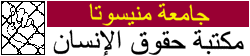 آليات رصد مدى وفاء الدول بالتزامها العام بحماية وتعزيز حقوق الإنسان وفقا لميثاق الأمم المتحدة
فيما يلي سنعمل بشكل مبسط على

- إلقاء الضوء على تعدد الجهات المعنية بحقوق الإنسان بالأمم المـتحدة (سنتناول بشكل خاص مفوضية الأمم المتحدة لحقوق الإنسان، ومجلس حقوق الإنسان).
- آليات رصد مدى وفاء الدول بالتزامها العام بحماية وتعزيز حقوق الإنسان وفقا لميثاق الأمم المتحدة (مع التركيز على: الإجراء 1503، والإجراءات الخاصة، وآلية الاستعراض الدوري الشامل).
تعدد الجهات المعنية بحقوق الإنسان في الأمم المتحدة
كثيرا ما يتم الخلط بين اختصاص وآليات عمل الهيئات المعنية بحقوق الإنسان داخل منظومة الأمم المتحدة، ومما يساهم في هذا الخلط أن الاهتمام بحقوق الإنسان يدخل ضمن ولاية العديد من اللجان والهيئات والوكالات الداخلة ضمن منظومة الأمم المتحدة أو المرتبطة بها.
فعلى سبيل المثال تلعب العديد من وكالات الأمم المتحدة المتخصصة دور هام في مجال حقوق الإنسان فمنظمة العمل الدولية قامت حتى آذار/مارس 2009 باعتماد 188 اتفاقية و199 توصية، تتعلق بالحق في العمل والحقوق المتعلقة ببيئة العمل والحق في التنظيم النقابي، وتقوم المنظمة بالإشراف على مدى التزام الدول الأطراف في هذه الاتفاقيات بالتزاماتها.
ومن الهام للمعنيين الإلمام باختصاص وأساليب وأدوات عمل الهيئات واللجان والوكالات المعنية بحقوق الإنسان حتى يستطيعوا الاستفادة منها والتواصل معها والمشاركة في أعمالها. ولا يتسع المجال هنا لتناول كل الجهات. وسأقتصر فيما يلي على إلقاء الضوء على عمل مفوضية حقوق الإنسان، ومجلس حقوق الإنسان، ثم ننتقل بعد ذلك لتناول آليات الأمم المتحدة لرصد مدى وفاء الدول بالتزامها العام بتعزيز وحماية حقوق الإنسان بموجب ميثاق الأمم المتحدة، وفي جزء لاحق سنتناول لجان رصد مدى وفاء الدول الأطراف في الاتفاقيات الدولية الرئيسية لحقوق الإنسان بالتزاماتها.
مفوضية الأمم المتحدة لحقوق الإنسان

تأسست مفوضية الأمم المتحدة لحقوق الإنسان بموجب قرار الجمعية العامة للأمم المتحدة رقم 48/141 المؤرخ في 20 كانون الأول/ديسمبر 1993، وذلك بناء على توصية من المؤتمر العالمي لحقوق الإنسان الذي عقد بفيينا عام 1993. حيث تم إنشاء وظيفة المفوض السامي لحقوق الإنسان ومن بين ما أوكل إليه من مسؤوليات: تعزيز وحماية تمتع الناس جميعا بجميع الحقوق، وتقديم التوصيات بغية تحسين تعزيز جميع حقوق الإنسان وحمايتها، وتوفير الخدمات الاستشارية والمساعدات بهدف دعم الإجراءات والبرامج المضطلع بها في ميدان حقوق الإنسان، وتنسيق برامج الأمم المتحدة التثقيفية والإعلامية ذات الصلة في ميدان حقوق الإنسان، وأداء دور نشط في إزالة العقبات الراهنة والتصدي للتحديات الماثلة أمام الإعمال التام لجميع حقوق الإنسان، والحيلولة دون استمرار انتهاكات حقوق الإنسان في جميع أنحاء العالم. وتمثل المفوضية الجهة المركزية لحقوق الإنسان في الأمم المتحدة، وتقوم بالعديد من المهام من بينها تقديم الدعم لوحدات حقوق الإنسان في بعثات الأمم المتحدة لحفظ السلام.
مجلس حقوق الإنسان

حل مجلس حقوق الإنسان بموجب قرار الجمعية العامة للأمم المتحدة رقم 60/251 المؤرخ في 15 آذار/مارس 2006 محل لجنة حقوق الإنسان، وذلك ضمن برنامج يهدف إلى جعل منظومة حقوق الإنسان أكثر فعالية واستقلالية، وأوكل للمجلس جميع ولايات وآليات ووظائف ومسؤوليات لجنة حقوق الإنسان على أن يقوم بمراجعتها بغرض تحسينها وجعلها أكثر فعالية وترشيدها إذا ما تطلب الأمر ذلك. وفيما كانت لجنة حقوق الإنسان تابعة للمجلس الاقتصادي والاجتماعي فقد تم رفع مستوى مجلس حقوق الإنسان ليكون هيئة فرعية تابعة للجمعية العامة مباشرة.
ومن بين المهام الملقاة على عاتق المجلس: العمل على تعزيز الاحترام العالمي لحماية جميع حقوق الإنسان والحريات الأساسية للجميع، دون تمييز من أي نوع وبطريقة عادلة ومنصفة، ومعالجة حالات انتهاك حقوق الإنسان، بما فيها الانتهاكات الجسيمة والمنهجية، وتقديم توصيات بشأنها، والإسهام، من خلال الحوار والتعاون، في منع حدوث انتهاكات لحقوق الإنسان والاستجابة على نحو سريع في الحالات الطارئة المتعلقة بحقوق الإنسان. وعلى المجلس أن يسعى للنهوض بجهود التوعية والتثقيف بحقوق الإنسان، وتقديم الخدمات الاستشارية والمساعدة التقنية وبناء القدرات، وأن يضطلع بدور منتدى للحوار بشأن قضايا حقوق الإنسان، وأن يقدم توصيات تهدف إلى مواصلة تطوير القانون الدولي لحقوق الإنسان. وأن يشجع الدول على أن تنفذ بالكامل التزاماتها المتعلقة بحقوق الإنسان، وأن يقوم بإجراء استعراض دوري شامل يستند إلى معلومات موضوعية وموثوق بها، لمدى وفاء كل من الدول الأعضاء بالتزاماتها وتعهداتها في مجال حقوق الإنسان على نحو يكفل شمولية التطبيق والمساواة في المعاملة بين جميع الدول.
وكانت لجنة حقوق الإنسان قد أسست في عام 1946 لوضع معايير قانونية دولية لحماية الحقوق والحريات الأساسية، وقد توسع عملها وتطور مع مرور الوقت، ولعبت دورا رئيسيا في تطوير القانون الدولي لحقوق الإنسان، وأنشأت آليات لرصد مدى وفاء الدول بالتزامها العام بتعزيز وحماية حقوق الإنسان بموجب ميثاق الأمم المتحدة. 
يتألف مجلس حقوق الإنسان من 47 دولة عضو تنتخبها أغلبية أعضاء الجمعية العامة للأمم المتحدة بالاقتراع السري المباشر وبشكل فردي، وتستند عضويته إلى التوزيع الجغرافي العادل وتوزع مقاعده بين المجموعات الإقليمية على النحو التالي: 13 للمجموعة الأفريقية و13 للمجموعة الآسيوية و6 لمجموعة أوروبا الشرقية و8 لمجموعة أمريكا اللاتينية و7 لمجموعة أوروبا الغربية ودول أخرى.
وتمتد فترة ولاية أعضاء المجلس ثلاث سنوات ولا تجوز إعادة انتخابهم مباشرة بعد شغل ولايتين متتاليتين. وباب عضوية المجلس مفتوح أمام جميع الدول الأعضاء في الأمم المتحدة، ويجب أن يراعى عند انتخاب أعضاء المجلس إسهام المرشحين في تعزيز وحماية حقوق الإنسان. ويجوز للجمعية العامة أن تقرر، بأغلبية ثلثي الأعضاء الحاضرين والذين يحق لهم التصويت، تعليق حقوق عضوية المجلس التي يتمتع بها أي من أعضائه إذا ما ارتكب انتهاكات جسيمة ومنهجية لحقوق الإنسان.
ويجب أن يتحلى الأعضاء المنتخبون في المجلس بأعلى المعايير في تعزيز وحماية حقوق الإنسان، وأن يتعاونوا مع المجلس تعاونا كاملا ويخضعوا للاستعراض بموجب آلية الاستعراض الدوري الشامل خلال فترة عضويتهم. ويجب أن يجتمع المجلس بانتظام طوال العام، وأن يعقد ما لا يقل عن ثلاث دورات في السنة، بينها دورة رئيسية، تمتد فترة لا تقل مدتها عن عشرة أسابيع، ويجوز له عقد دورات استثنائية عند الاقتضاء بناء على طلب من أحد أعضائه يحظى بتأييد ثلث أعضاء المجلس، وعلى المجلس أن يقدم تقرير سنوي عن عمله إلى الجمعية العامة.
آليات رصد مدى وفاء الدول بالتزامها العام بحماية وتعزيز حقوق الإنسان وفقا لميثاق الأمم المتحدة

أكدت ديباجة ميثاق الأمم المتحدة على الإيمان بالحقوق الأساسية للإنسان وبكرامة الفرد وقدره وبما للرجال والنساء والأمم كبيرها وصغيرها من حقوق متساوية، وعلى العمل على رفع مستوى الحياة في مناخ أوسع من الحرية.
وتعهدت كافة الدول الأعضاء في الأمم المتحدة وفقا للميثاق بالعمل على تحقيق المقاصد التي أنشأت من أجلها الأمم المتحدة بما في ذلك: تحقيق التعاون الدولي على حل المسائل الدولية ذات الصبغة الاقتصادية والاجتماعية والثقافية والإنسانية، والعمل على تعزيز احترام حقوق الإنسان والحريات الأساسية للناس جميعا، وعلى أن يشيع في العالم احترام حقوق الإنسان والحريات الأساسية للجميع بلا تمييز بسبب الجنس أو اللغة أو الدين، وبدون تفريق بين الرجال والنساء، ومراعاة تلك الحقوق والحريات فعلا.
وبناء على ما سبق فإن كافة الدول الأعضاء في الأمم المتحدة ملتزمة قانونا، وفقا للميثاق، بالعمل على تعزيز احترام حقوق الإنسان، وهو التزام مستقل يقع على عاتقها جميعا بعض النظر عما إذا كانت الدولة المعنية طرف في أيا من الاتفاقيات الدولية لحقوق الإنسان أم لا. وغني عن البيان أن الانضمام إلى الاتفاقيات الدولية لحقوق الإنسان يرتب على عاتق الدولة المعنية، مستوى أعلى من الالتزامات، قياسا على الالتزامات المترتبة بناء على الانضمام فقط إلى ميثاق الأمم المتحدة.
وقد عملت الأمم المتحدة على تطوير آليات لرصد مدى وفاء الدول الأطراف فيها بالتزامها وفقا للميثاق بالعمل على حماية وتعزيز حقوق الإنسان. وتعرف هذه الآليات بآليات رصد حقوق الإنسان المستندة إلى الميثاق، وهناك آليات أخرى تستند إلى الاتفاقيات الدولية لحقوق الإنسان وهي لجان تشرف على مدى وفاء الدول الأطراف في الاتفاقيات الرئيسية لحقوق الإنسان بالتزاماتها بموجب الاتفاقية المعنية. وفيما يلي سنتناول على نحو موجز ثلاث من آليات رصد حقوق الإنسان المستندة إلى الميثاق وهي: الإجراء 1503، والإجراءات الخاصة، وآلية الاستعراض الدوري الشامل.
الإجراء 1503
اصطلح على تسمية هذه الآلية بالإجراء 1503 نسبة إلى قرار المجلس الاقتصادي والاجتماعي رقم 1503(د-48) المؤرخ في 27 أيار/مايو 1970 والذي أنشأت بموجبه هذه الآلية، وقد خضع الإجراء 1503 لعدة مراجعات وتم تعديله بموجب قرار المجلس الاقتصادي والاجتماعي رقم 2000/3 المؤرخ في 16 حزيران/يونيه 2000 وذلك لزيادة كفأته وإتاحة فرصة أكبر للحوار مع الحكومات المعنية. وحاليا يضطلع مجلس حقوق الإنسان الجديد بالمسؤولية عن الإجراء 1503 ويقوم باستعراضه بما في ذلك إذا ما لزم الأمر تحسينه وترشيده.
ويمنح الإجراء 1503 إلى مجلس حقوق الإنسان صلاحية فحص الأنماط المستمرة من الانتهاكات الجسيمة والموثقة لحقوق الإنسان والحريات الأساسية في أي بلد في العالم. ويمكن لأي فرد أو مجموعة من الأفراد تدعي وقوعها ضحية لمثل هذه الانتهاكات أن تقدم شكوى إلى مجلس حقوق الإنسان، كما يمكن لأي شخص آخر أو مجموعة أخرى ممن لديهم معرفة مباشرة وموثوقة بهذه الانتهاكات تقديم هذه الشكوى. ويجب الانتباه إلى أن الإجراء 1503 يتناول الشكاوى الفردية أو الجماعية من منظور حالات وأنماط الانتهاكات ولا ينظر فيها باعتبارها شكوى تخص ضحية أو ضحايا معينين ولا يسعى لتحقيق الإنصاف المباشر للحالات أو الفصل فيما تقدمه من شكاوى ووضع توصيات بجبر الأضرار التي لحقهم بهم.
والإجراء 1503 سري بأكمله ولا يتم إعلام مقدم الشكوى بنتيجة النظر في شكواه، ولا يعلن سوى قائمة بأسماء الدول التي يتم فحص حالة حقوق الإنسان فيها بموجب الإجراء. ويتفرد الإجراء 1503 بشموله فهو الإجراء العالمي الوحيد الذي يشمل جميع حقوق الإنسان في جميع البلدان، وذلك على خلاف إجراءات الشكاوى وفقا الاتفاقيات الدولية لحقوق الإنسان أو إجراءات الشكاوى وفقا للإجراءات الخاصة والتي تكون إما مقيدة على الصعيد الجغرافي أو الموضوعي أو على الصعيدين معا. ويجب الانتباه إلى أن إجراءات الشكاوى بموجب الاتفاقيات الدولية لحقوق الإنسان، كما في اتفاقية مناهضة التعذيب وغيره من ضروب المعاملة أو العقوبة القاسية أو اللاإنسانية أو المهينة، تتميز بأنها تفحص الحالات الفردية وتسعى إلى تحقيق الإنصاف.
الإجراءات الخاصة

خلال العقود الماضية أنشأت لجنة حقوق الإنسان بالأمم المتحدة العديد من الآليات لفحص حالة حقوق الإنسان في دول أو منطقة معينة (يشار إليها بـ "الولايات القطرية") أو لفحص ودراسة قضايا رئيسية تتعلق بانتهاك حقوق الإنسان في مختلف أنحاء العالم (يشار إليها بـ "الولايات الموضوعية") ويطلق على هذه الآليات معا "الإجراءات الخاصة". وتقوم الإجراءات الخاصة بتقديم المشورة وإجراء الدراسات وإصدار تقارير وبلاغات ونداءات ولا يتسم عملها بالسرية.
وتأخذ الإجراءات الخاصة أشكالا ومسميات مختلفة، منها: مقرر خاص، أو ممثل خاص، أو خبير مستقل، أو فريق عامل... وقد قامت لجنة حقوق الإنسان ومن بعدها مجلس حقوق الإنسان بتحديد ولاية كل إجراء من هذه الإجراءات ونطاقه ومدة ولايته بموجب قرار مستقل يخضع للمراجعة حيث يتم النظر في تعديله أو إنهائه أو تمديده.
وحاليا يضطلع مجلس حقوق الإنسان بالمسؤولية عن الإجراءات الخاصة، ويقوم باستعراضها بما في ذلك إذا ما لزم الأمر تحسينها وترشيدها.
وبشكل عام يقوم ممثل الإجراء الخاص - سواء كان مقررا خاصا أو خبير مستقل أو غير ذلك كما سبق الإشارة - باستلام وتحليل المعلومات عن حالة حقوق الإنسان من مختلف المصادر على أساس مستمر، وتقاسم المعلومات مع الأطراف المعنية سواء كانت حكومية أو غير حكومية داخل الأمم المتحدة أو خارجها. كما يعمل على لفت الانتباه إلى انتهاكات حقوق الإنسان، والتماس توضيحات من الحكومات حول الادعاءات المتعلقة بانتهاك حقوق الإنسان، والمطالبة إذا ما لزم الأمر بتنفيذ تدابير للحماية، وتقديم نداءات عاجلة في الحالات الطارئة، والاضطلاع بزيارات للدول لتقييم حالة حقوق الإنسان. وتقديم توصيات إلى الأطراف المعنية، وتقديم تقارير لمجلس حقوق الإنسان بشكل أساسي وللجهات الأخرى المحددة في قرار ولايته. وكذلك المساهمة من خلال القيام بدراسات وبحوث في تطوير معايير وقواعد فيما يخص موضوع ولايته، وتقديم الخبرة القانونية بشأن قضايا محددة. ويجب الاضطلاع على القرارات الخاصة بكل ولاية للوقوف بشكل دقيق على اختصاص وآليات العمل الخاصة بها.
وتمثل التقارير التي تقدم في إطار الإجراءات الخاصة مرجعا هاما سواء فيما يخص حالة حقوق الإنسان في البلدان المعنية أو القضايا الرئيسية المتعلقة بانتهاكات حقوق الإنسان، وحاليا يوجد خبراء مستقلين لحالة حقوق الإنسان في عدد من الدول من بينها: هايتي، والصومال، والسودان، والكونغو، وميانمار، وكمبوديا، والأراضي الفلسطينية المحتلة منذ عام 1967. كما أن هناك عدد من الإجراءات الخاصة لعدد من القضايا الرئيسية المتعلقة بحقوق الإنسان، منها: بيع الأطفال وبغاء الأطفال واستغلال الأطفال في المواد الإباحية، والاتجار بالأطفال والنساء، وأوضاع الأقليات، وحقوق الإنسان والفقر المدقع، والحق في التعليم، والحق في الصحة، والحق في الغذاء، والحق في السكن، واستقلال القضاء والمحامين، وحالات الإعدام خارج القضاء أو بإجراءات موجزة أو تعسفا، وحرية الرأي والتعبير، وحرية الدين أو المعتقد، والتعذيب، والعنف ضد المرأة، وأوضاع المهاجرين.
آلية الاستعراض الدوري الشامل
آلية الاستعراض الدوري الشامل هي أحدث آليات رصد مدى وفاء الدول بالتزاماتها بحماية وتعزيز حقوق الإنسان وفقا لميثاق الأمم المتحدة. فقد أنشأت بموجب قرار مجلس حقوق الإنسان رقم 5/1 المؤرخ في 18 حزيران/يونيه 2007. وكما سبق الإشارة فقد نص قرار الجمعية العامة للأمم المتحدة الخاص بتأسيس مجلس حقوق الإنسان على أن يقوم المجلس بإجراء استعراض دوري شامل يستند إلى معلومات موضوعية وموثوق بها، لمدى وفاء كل دولة بالتزاماتها وتعهداتها في مجال حقوق الإنسان على نحو يكفل شمولية التطبيق والمساواة في المعاملة بين جميع الدول.
ويتخذ الاستعراض الشامل شكل آلية تعاون تستند إلى حوار تفاعلي يشترك فيه البلد المعني اشتراكا كاملا، مع مراعاة احتياجاته في مجال بناء القدرات. وتهدف عملية الاستعراض إلى تحسين حالة حقوق الإنسان على أرض الواقع، والدفع تجاه وفاء الدولة بالتزاماتها وتعهداتها في مجال حقوق الإنسان وتقييم التطورات الإيجابية والتحديات ذات الصلة، والنهوض بقدرة الدولة وبالمساعدة الفنية المقدمة إليها، وتبادل أفضل الممارسات فيما بين الدول وأصحاب المصلحة الآخرين، ودعم التعاون في مجال تعزيز وحماية حقوق الإنسان. وأشار القرار أيضا إلى أنه يجب ألا تنال آلية الاستعراض الدوري الشامل من قدرة مجلس حقوق الإنسان على الاستجابة للأوضاع العاجلة المتعلقة بحقوق الإنسان إذ أن الهدف تكملة دور آليات حقوق الإنسان الأخرى وليس تكرار عملها.
ويتم الاستناد في عملية الاستعراض الدوري الشامل على ميثاق الأمم المتحدة والإعلان العالمي لحقوق الإنسان وصكوك حقوق الإنسان التي تكون الدولة المعنية طرف فيها وتعهداتها والتزاماتها الطوعية بما في ذلك ما تعهدت به عند ترشيحها للانتخاب كعضو في مجلس حقوق الإنسان، وينبغي كذلك مراعاة أحكام القانون الإنساني الدولي الواجبة التطبيق. ويستند الاستعراض إلى المعلومات المقدمة من طرف الدولة المعنية وفقا لمبادئ توجيهية اعتمدها مجلس حقوق الإنسان، وأية معلومات أخرى تراها الدولة المعنية ذات صلة بالموضوع، ويمكن تقديمها إما شفويا أو كتابة. كما تقوم المفوضية السامية لحقوق الإنسان بتجميع المعلومات الواردة في تقارير لجان الاتفاقيات، والإجراءات الخاصة، بما في ذلك الملاحظات والتعليقات التي تبديها الدولة المعنية، وكذلك تجميع ما ورد في وثائق الأمم المتحدة الرسمية ذات الصلة. كما يراعي المجلس أيضا ما يقدمه أصحاب المصلحة ذوو الصلة الآخرين من معلومات إضافية موثوقة ويمكن الركون إليها.
ويجرى الاستعراض الدوري الشامل في إطار فريق عمل واحد يتألف من كافة الدول الأعضاء في المجلس، وتعرض نتائج الاستعراض في تقرير يتضمن موجز لوقائع عملية الاستعراض والاستنتاجات و/أو التوصيات والالتزامات الطوعية للدولة المعنية، ويعتمد المجلس النتائج النهائية في جلسة عامة، وتتاح الفرصة ضمن عملية الاستعراض الدوري الشامل للمشاركة الكاملة من جانب الأطراف المعنية بما في ذلك المنظمات غير الحكومية. ويقوم المجلس بمتابعة نتائج الاستعراض، بوصفه آلية تعاونية، من جانب الدولة المعنية أولا، وحسب الاقتضاء، من جانب أصحاب المصلحة ذوي الصلة الآخرين، ويقرر المجلس، لدى نظره في نتائج الاستعراض ما إذا كان من الضـروري إجـراء أي متابعة محددة ووقت إجرائها، ويركز الاستعراض اللاحق، في جملة أمور، على تنفيذ النتائج السابقة. وللمجلس وبعد استنفاد جميع الجهود لتشجيع الدولة على التعاون مع آلية الاستعراض الدوري الشامل أن ينظر، حسب الاقتضاء، في حالات استمرار عدم التعاون مع الآلية.